Внеклассное мероприятие
 «Деньги вокруг нас»
5 класс
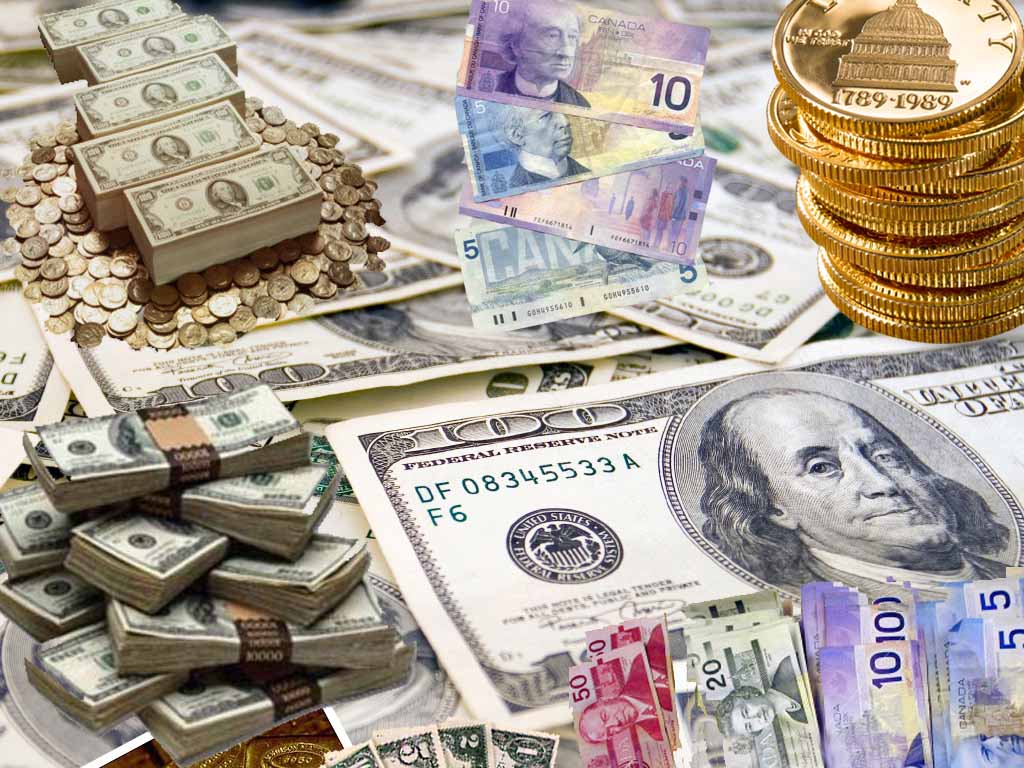 Выполнили:

Олюнина Т.В., учитель географии КОГОБУ «Лицей г. Советска»

Бусыгина О.Г., заместитель директора по УВР КОГОАУ «Гимназия г. Уржума»

Козлова Т.В., заместитель директора по ВР КОГОБУ СШ с УИОП пгт Тужа
«Деньги 
вокруг
 нас»
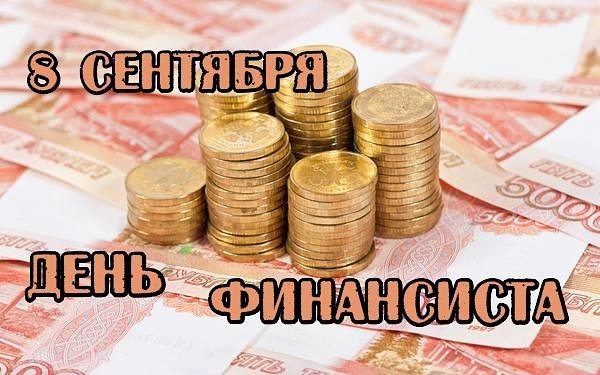 Утвержден в 2011 году
«Деньги  вокруг  нас»
ЦЕЛЬ
развитие у обучающихся
 интереса к изучению вопросов финансовой грамотности
«Деньги  вокруг  нас»
ЗАДАЧИ
содействовать развитию познавательного интереса к решению финансовых      математических и логических задач; 

 развитие логического мышления, интуиции и внимания;

 развитие культуры коллективного общения;

 формирование навыков общения, умения работать в команде;

 воспитание честности, доверия, доброжелательного отношения друг к другу.
«Деньги  вокруг  нас»
ПЛАНИРУЕМЫЕ
 РЕЗУЛЬТАТЫ
Личностные: 
   формирование любознательности,
 
   умение выстраивать стиль своего общения со
                                   сверстниками при работе в группе
«Деньги  вокруг  нас»
ПЛАНИРУЕМЫЕ
 РЕЗУЛЬТАТЫ
Метапредметные
  Регулятивные УУД - формирование умений:
 планировать ход игры
- играть по правилами
- оценивать свои действия и своего товарища
«Деньги  вокруг  нас»
ПЛАНИРУЕМЫЕ
 РЕЗУЛЬТАТЫ
Метапредметные
 Познавательные УУД - формирование умений:
 извлекать информацию
 перерабатывать информацию: анализировать, 
                           сравнивать, обобщать, классифицировать
«Деньги  вокруг  нас»
ПЛАНИРУЕМЫЕ
 РЕЗУЛЬТАТЫ
Метапредметные
 Коммуникативные УУД -  формирование умений:
- отвечать на вопросы
- оформлять свои мысли в устной форме
- слушать, слышать и понимать партнёра
- оказывать поддержку друг другу
«Деньги  вокруг  нас»
ФОРМА ПРОВЕДЕНИЯ
принцип  
телевизионной программы 
«Своя игра»
«Деньги  вокруг  нас»
ИСТОЧНИКИ
http://ped-kopilka.ru/vneklasnaja-rabota/viktoriny/viktorina-dlja-starsheklasnikov-s-otvetami-po-teme-dengi.html

https://belmathematics.by/shkolniku/matematika-1-4-klass/zadachi-dlya-ustnogo-scheta/206-zadacha-pro-dengi

http://www.bolshoyvopros.ru/questions/1771767-frazeologizmy-so-slovom-dengi-primery-i-ih-znachenie.html

https://www.youtube.com/watch?v=s5m5uAwG7nU

https://www.youtube.com/watch?time_continue=97&v=cdg-k3R28qc